Экстремизм
в молодёжной среде
Экстремизм
от лат. extremus — «крайний, чрезмерный» — приверженность крайним взглядам, методам действий (обычно в политике). Экстремизму подвержены как отдельные люди, так и организации, преимущественно политические и религиозные.
- причинение вреда человеку на национальной, религиозной, политической или социальной почве. Политическая деятельность, направленная в итоге на изменение государственного строя, разрушение государственной целостности, отделение какого-либо народа, нации или группы населения
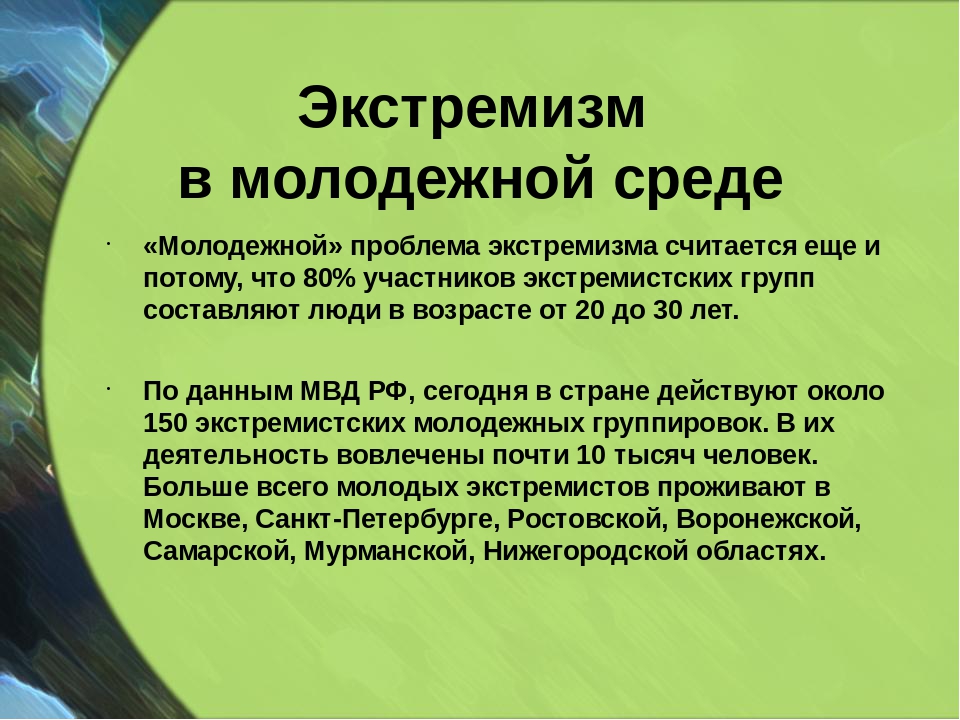 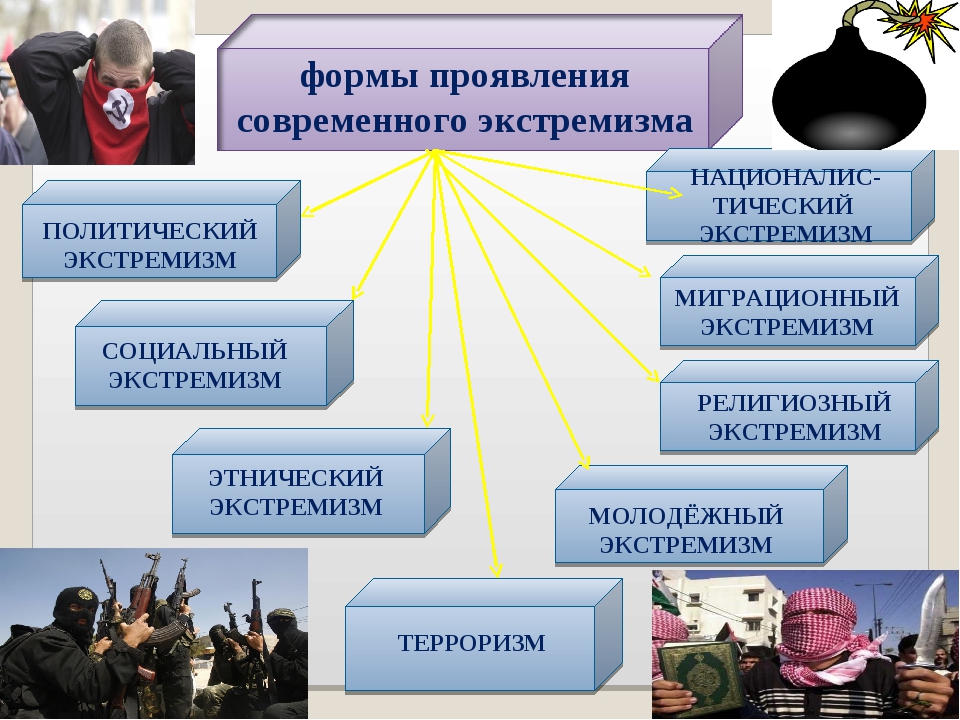 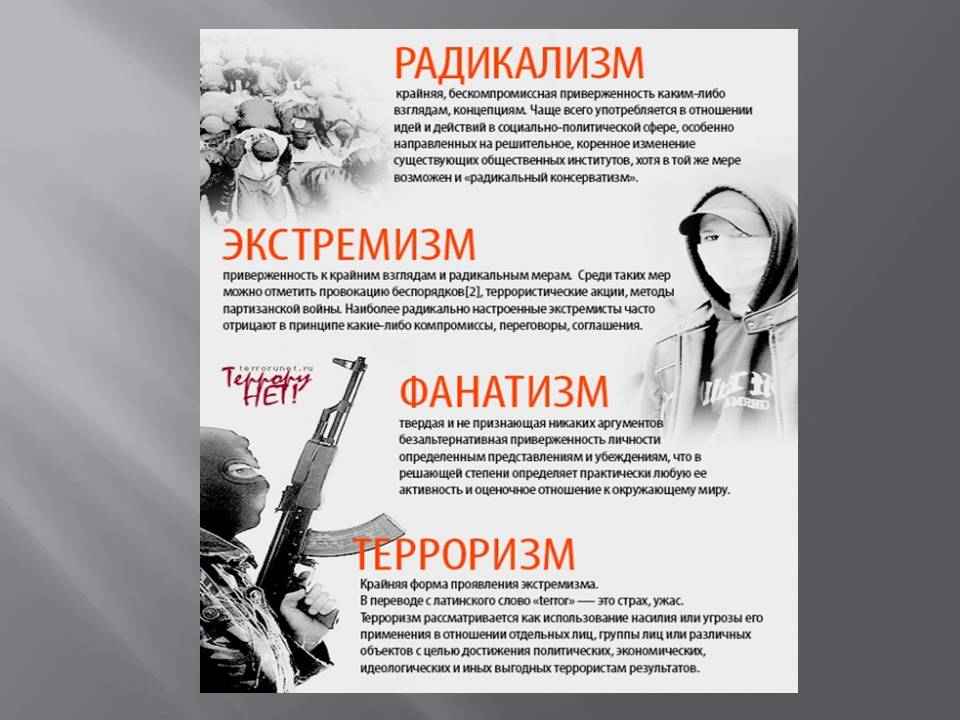 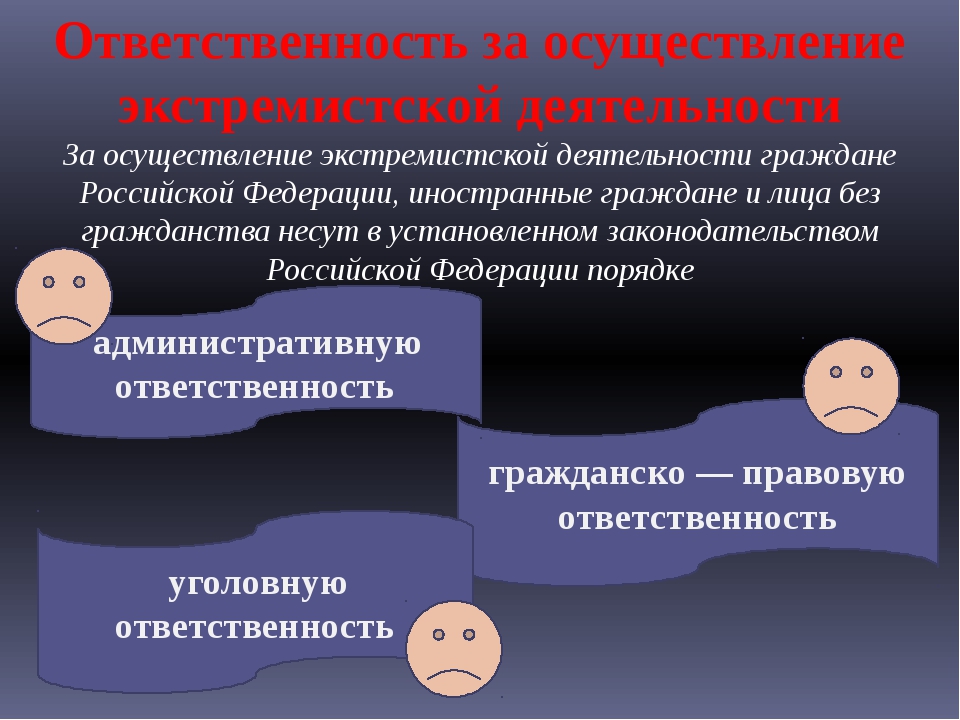 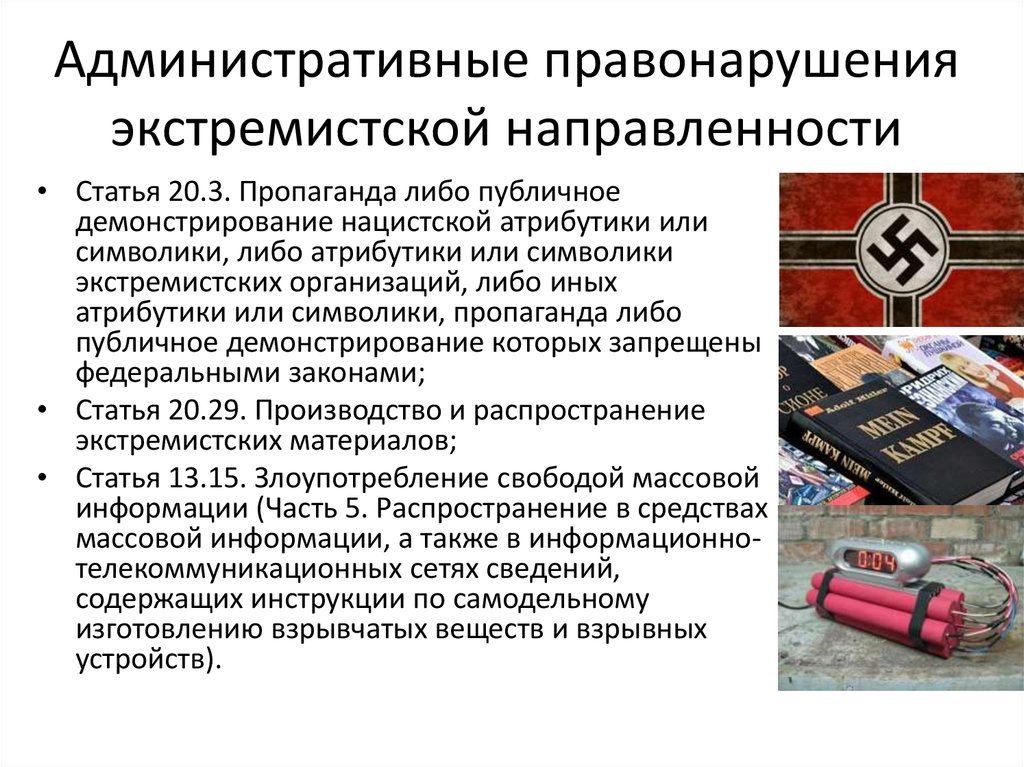 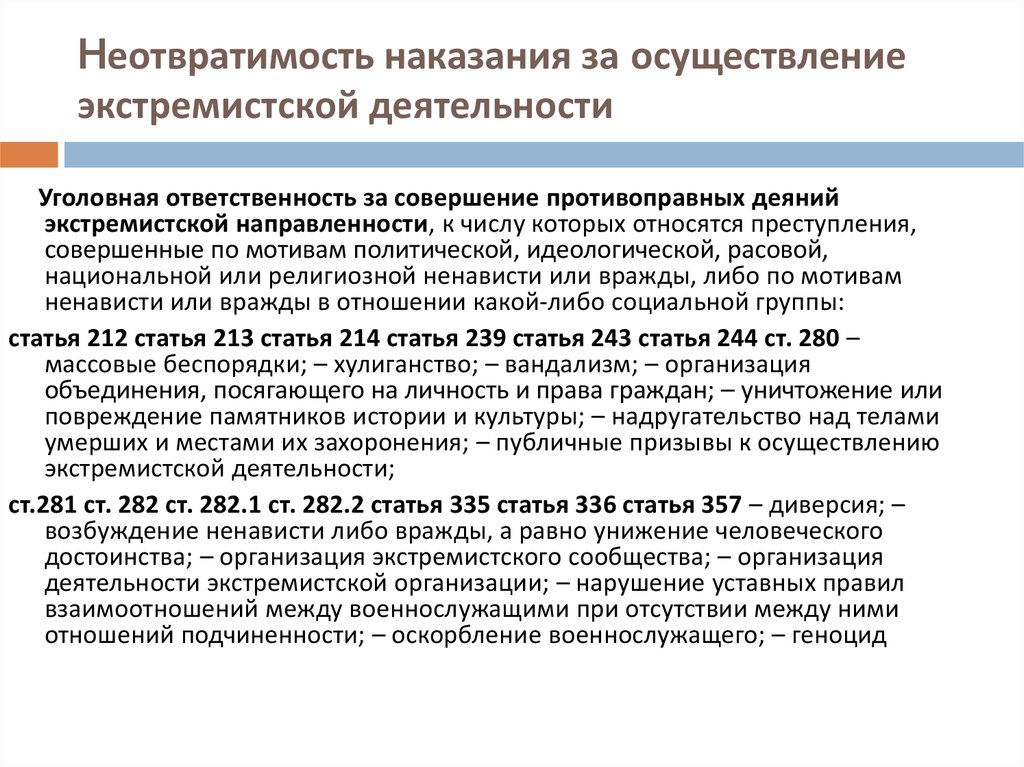 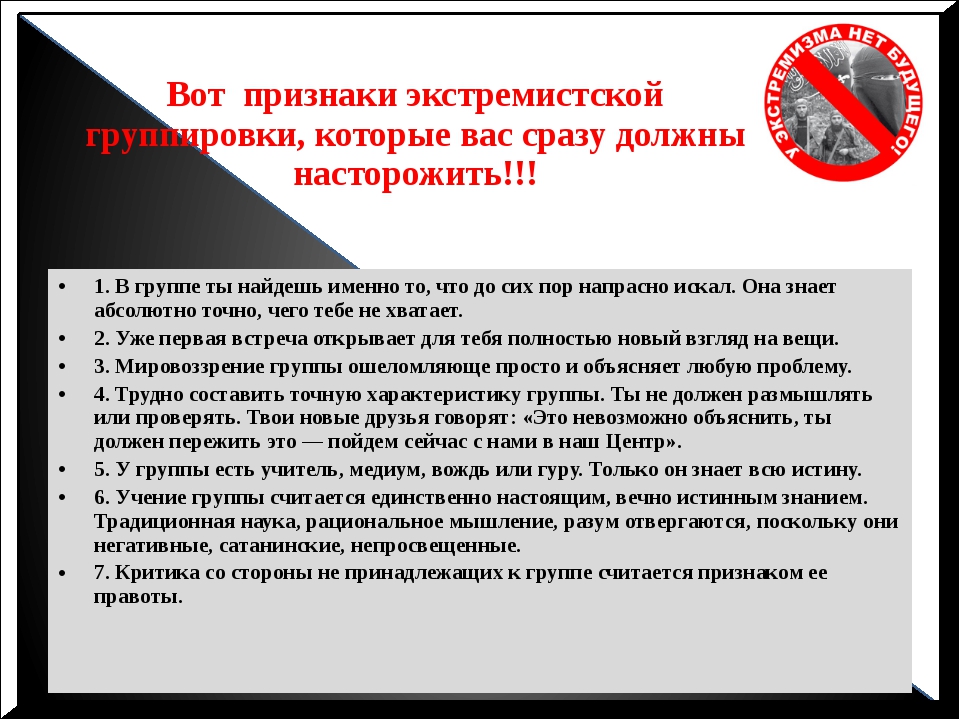 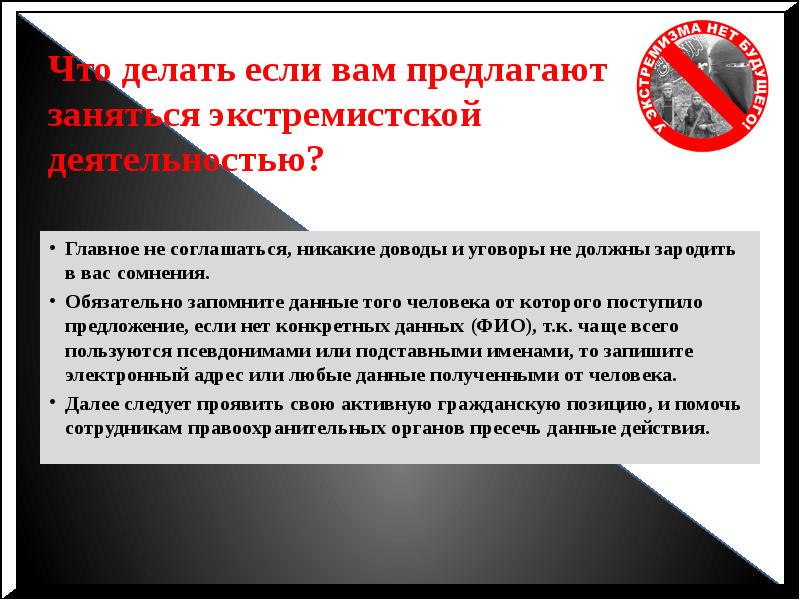 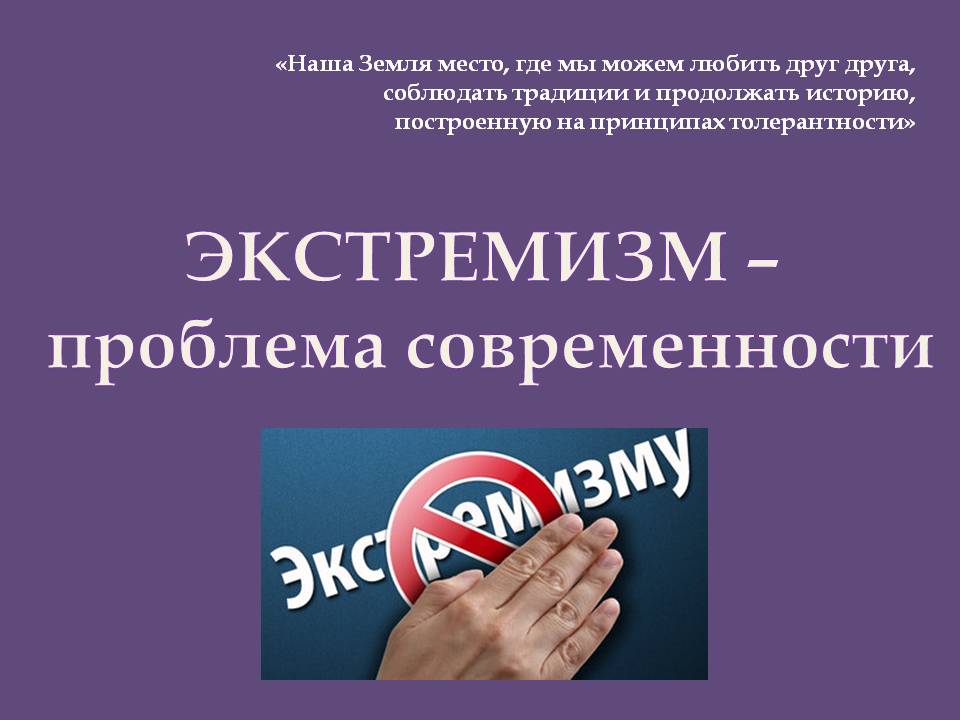